ОСНОВИ НА LIONS
ЦЕЛИ НА СЕСИЯТА
Да научим кои са значимите събития
Мисия, Цели и Етичен кодекс
Да разберем структурата
Да обсъдим ползите от членството
СЪБИТИЯ в ИСТОРИЯТА на LIONS
1920
1957
1917
1925
1945
1968
Международна
Leo
“Рицари на Незрящите”
Създаване
LCIF
НПО в Обединените Нации
1990
2017
1987
2001
2011
2018-19
Sight First
Lions Вековен юбилей
Special Olympics
Жени
Първата Жена Президент
10 000-ят грант на LCIF
Мисията на LIONS
“Да дава възможност на Лайънс клубовете, доброволците и партньорите да подобряват здравето и благосъстоянието, да укрепват общностите и да подкрепят нуждаещите се чрез хуманитарни услуги и безвъзмездни средства, които оказват влияние върху живота в световен мащаб и насърчават мира и международното разбирателство.”
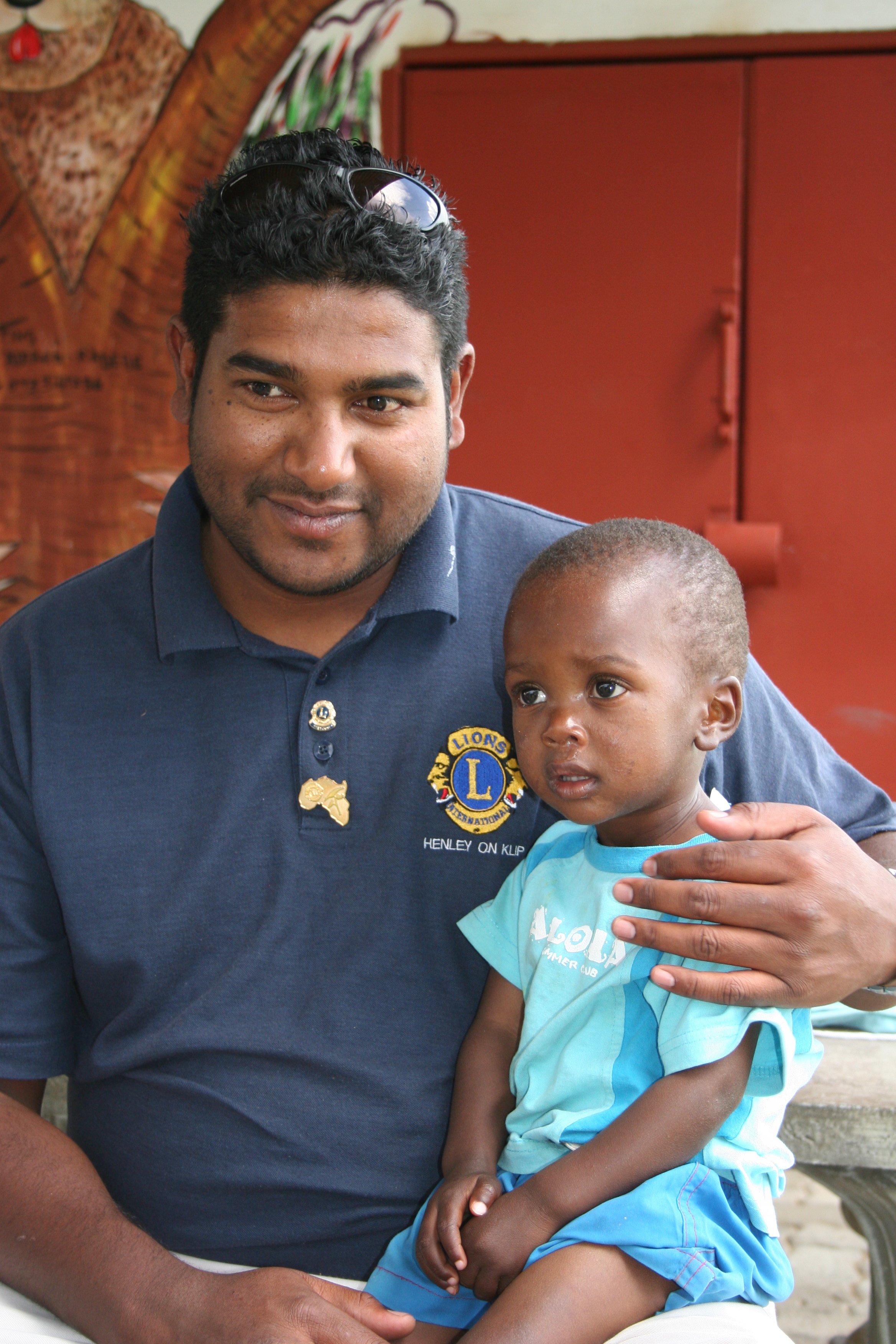 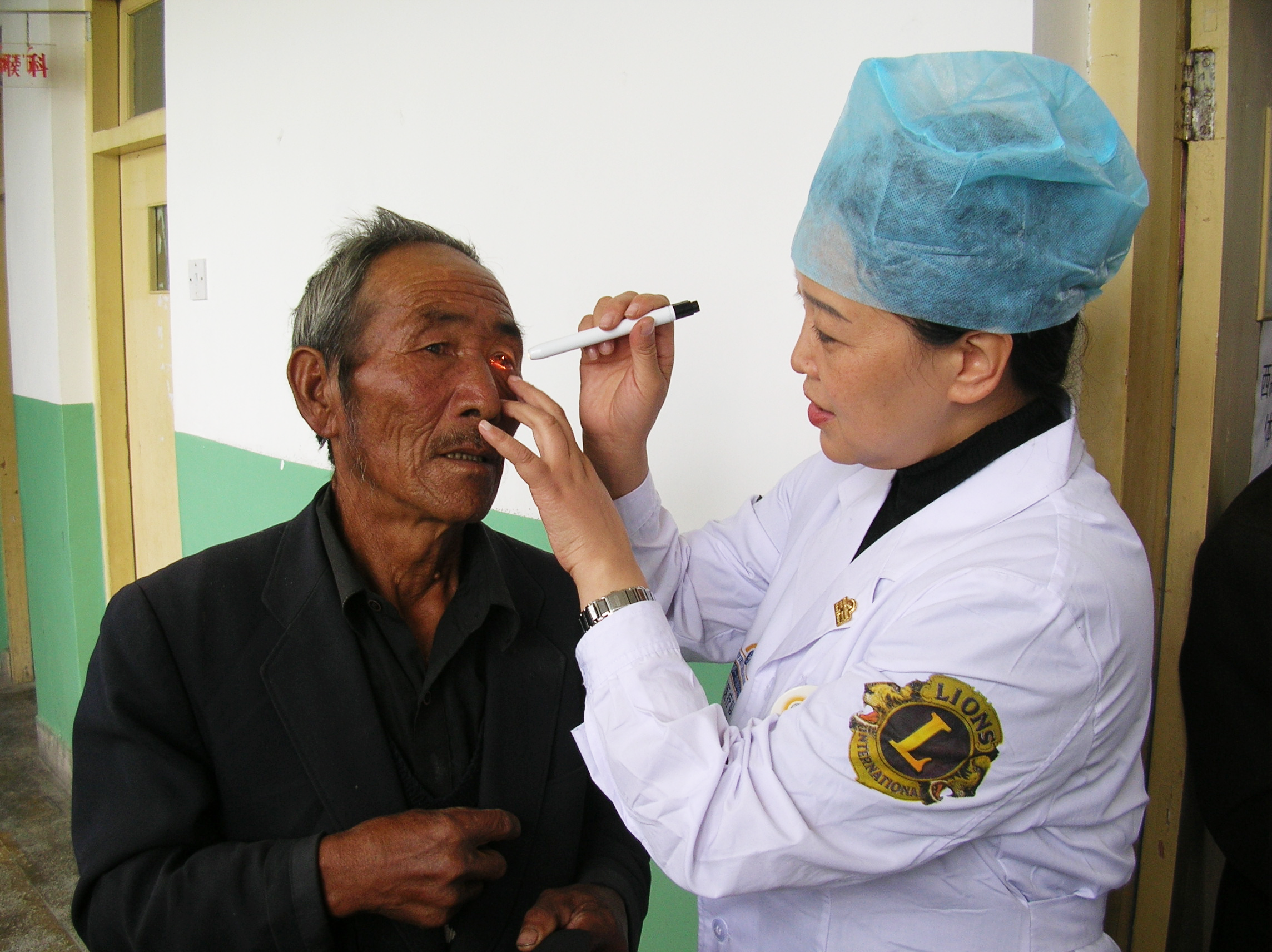 “Малка група от решителни хора, водени от неугасваща вяра в своята мисия, може да промени хода на историята.” 
– Махатма Ганди, Политик, социален активист и писател
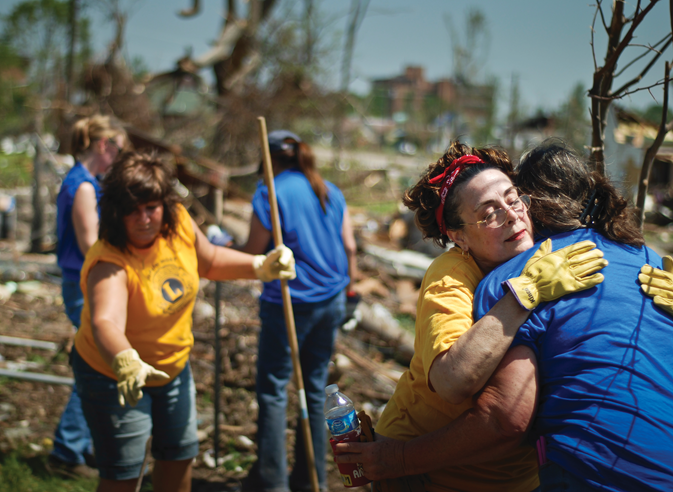 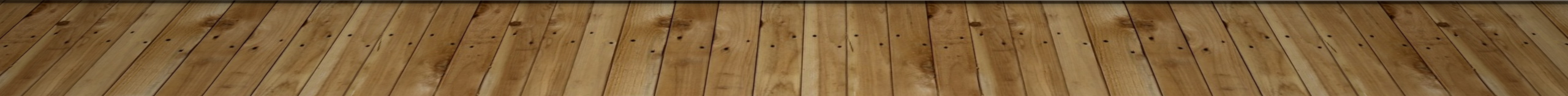 ЕТИЧЕН КОДЕКС
“Етика е да знаеш разликата между това, което имаш право да направиш, и това, което е правилно да направиш.” 
							– Potter Stewart
Организационна структура
ползи
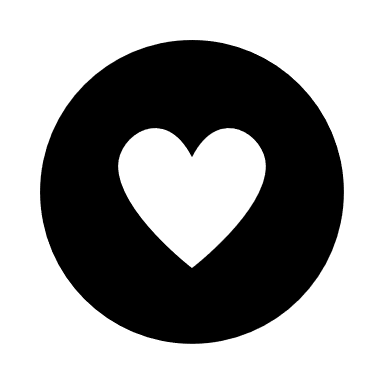 “Открих, че наред с другите си предимства, даването освобождава душата на даряващия.” 
		– Maya Angelou
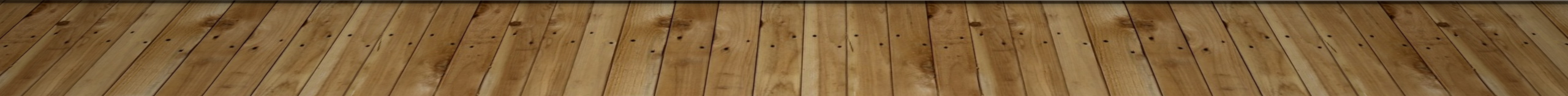 ЦЕЛИ НА СЕСИЯТА
Да научим кои са значимите събития
Мисия, Цели и Етичен кодекс
Да разберем структурата
Да обсъдим ползите от членството